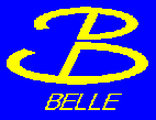 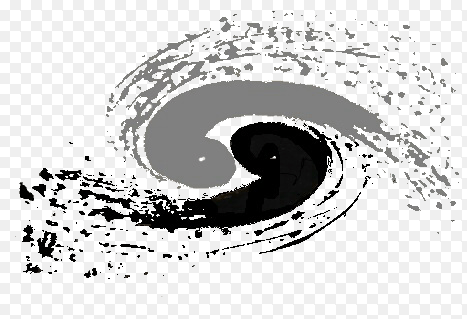 Speaker: Junhao Yin (IHEP, yinjh@ihep.ac.cn)
强子与重味物理理论实验联合研讨会
2018-04-01
1
2
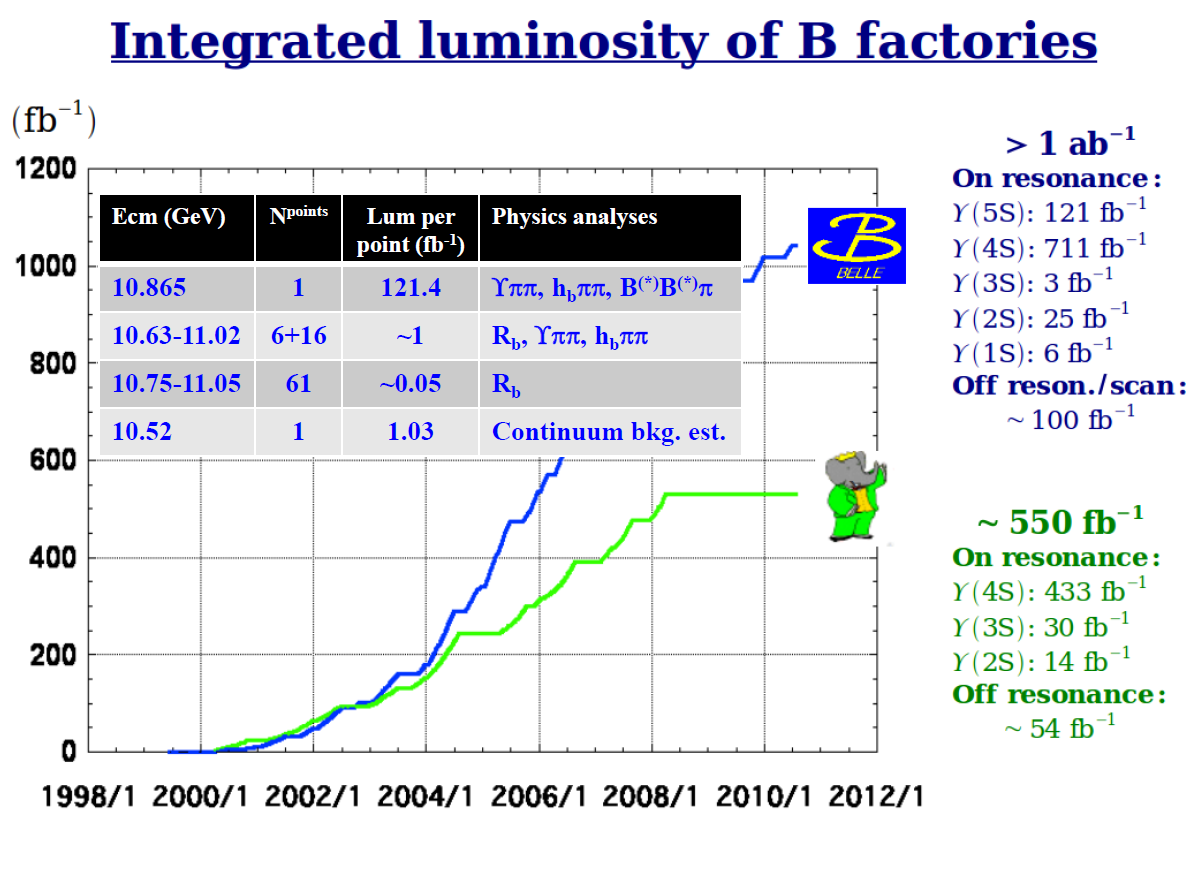 3
Hadronic Transitions
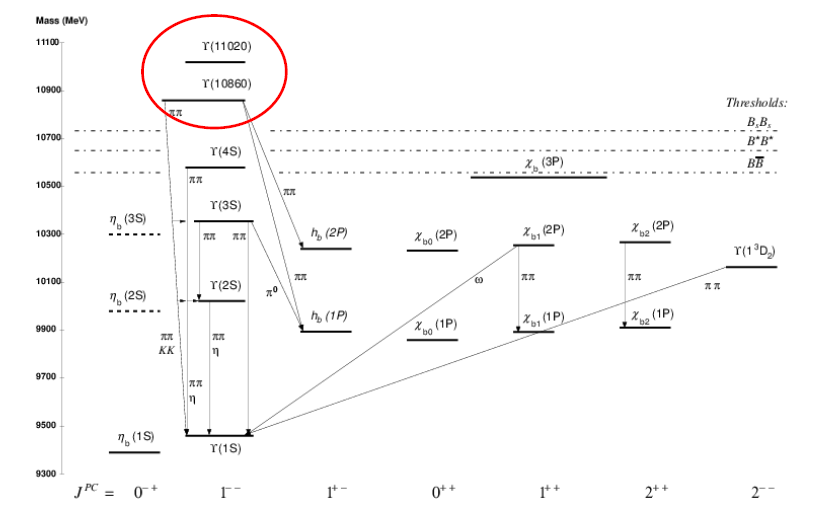 4
Belle: PRL 100, 112001(2008)
dominant
PRD, 91, 072003
5
PRD 93, 011101(2016)
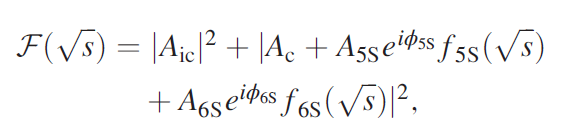 6
PRL.108 032001(2012)
Should be suppressed by HQSS violation
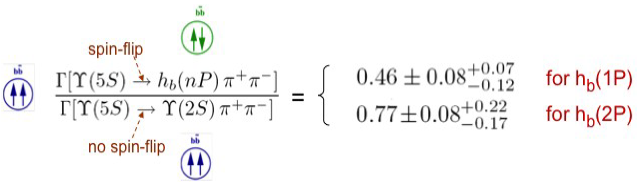 7
PRL 117, 142001(2016).
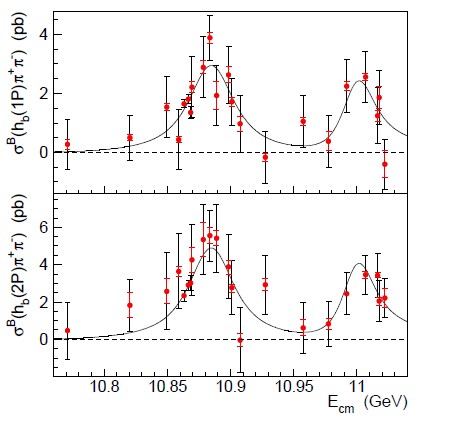 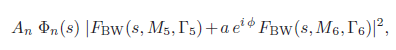 8
PRL 117, 142001(2016).
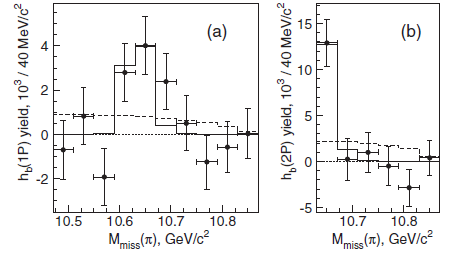 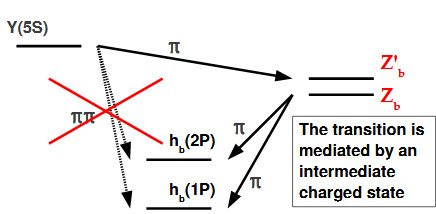 9
10
arXiv: 1803.03225
New!
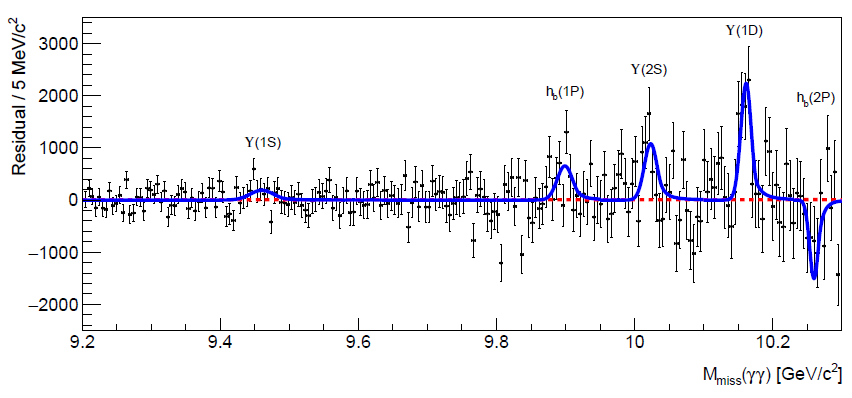 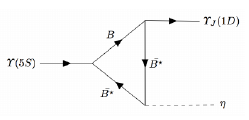 11
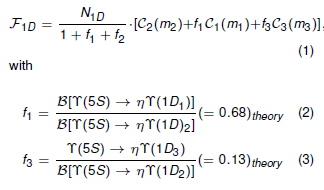 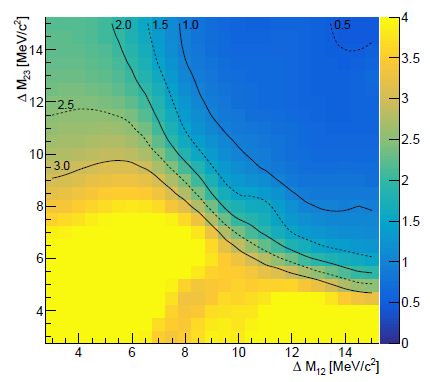 12
PRL 113, 142001(2014)
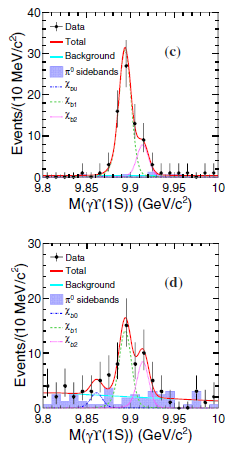 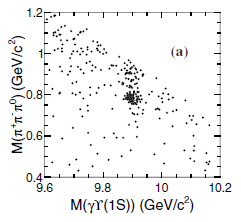 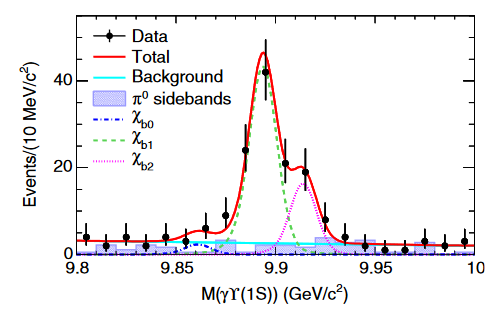 Out of signal region
13
PRL 113, 142001(2014)
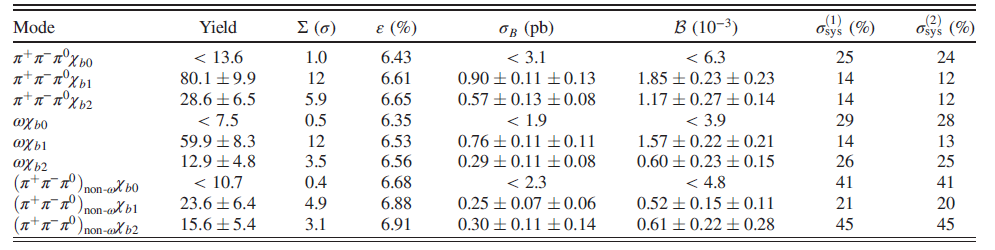 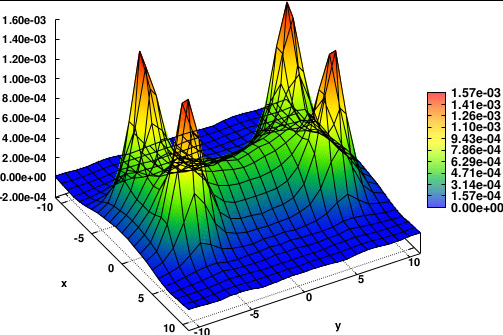 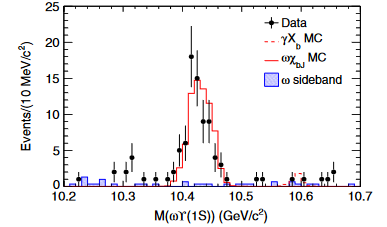 14
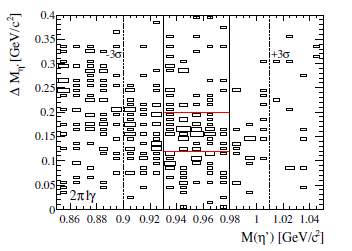 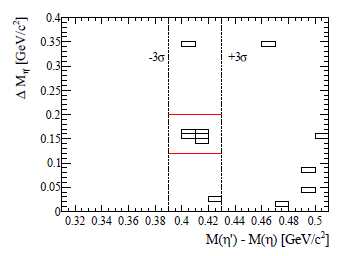 arXiv: 1803.10303
15
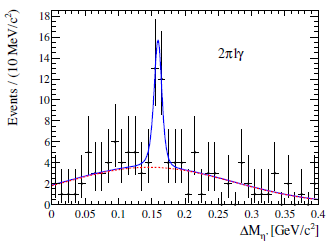 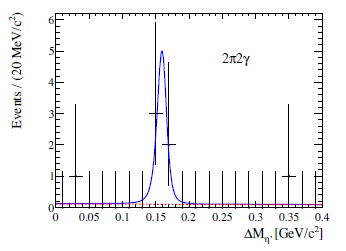 arXiv: 1803.10303
16
arXiv: 1609.08749
Measured relative ratio
HQSS expectation
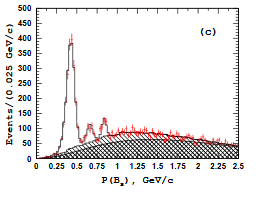 17
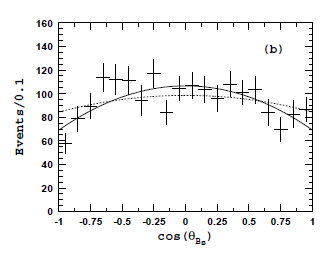 arXiv: 1609.08749
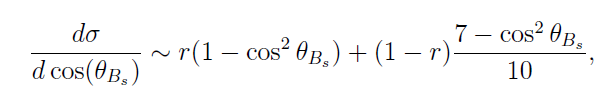 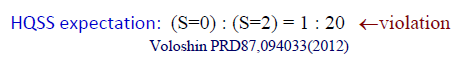 Sideband
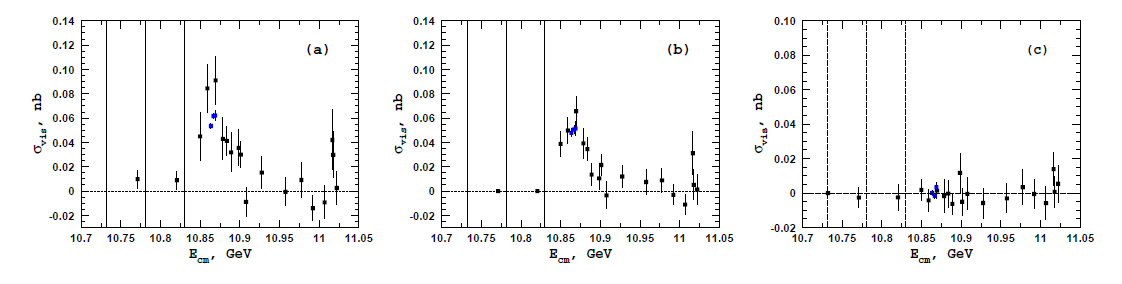 18
Summary
exotic structure?
Belle: PRL 100, 112001(2008)
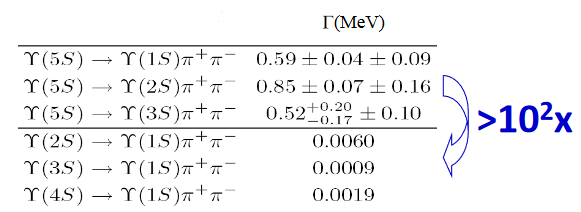 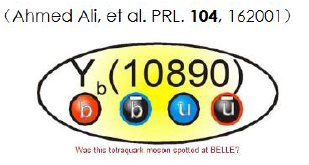 19
Bottomonia VS. charmonia
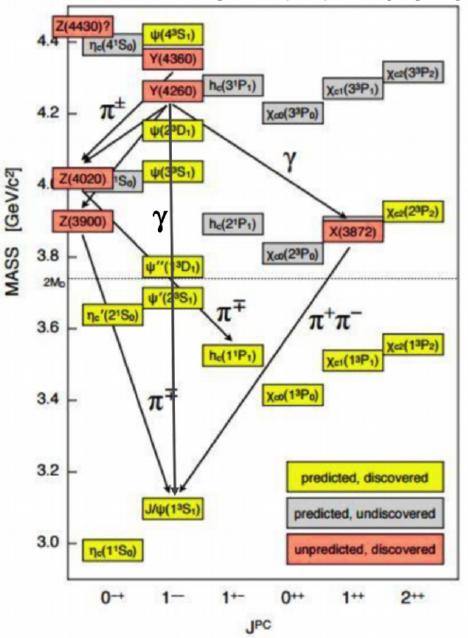 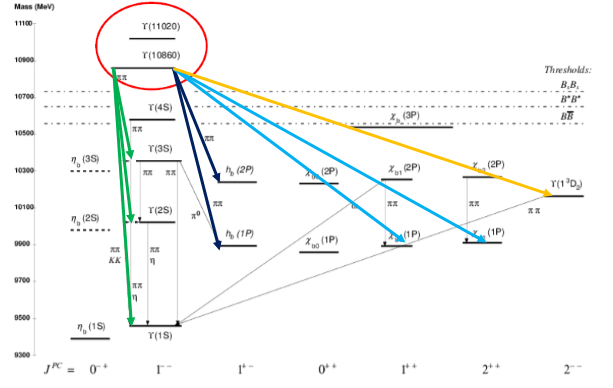 Belle II is online.
A huge wave of zombie data is coming!
20